Figure 1 Map of Taiwan showing the locations of sampling sites. For population abbreviations see Table 1. Elevations ...
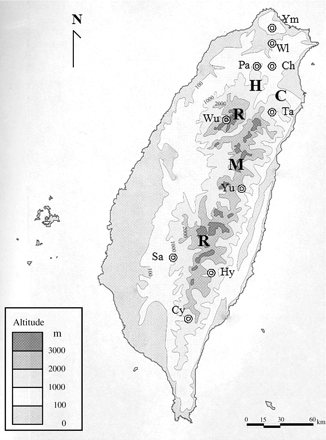 J Hered, Volume 97, Issue 3, May/June 2006, Pages 261–269, https://doi.org/10.1093/jhered/esj030
The content of this slide may be subject to copyright: please see the slide notes for details.
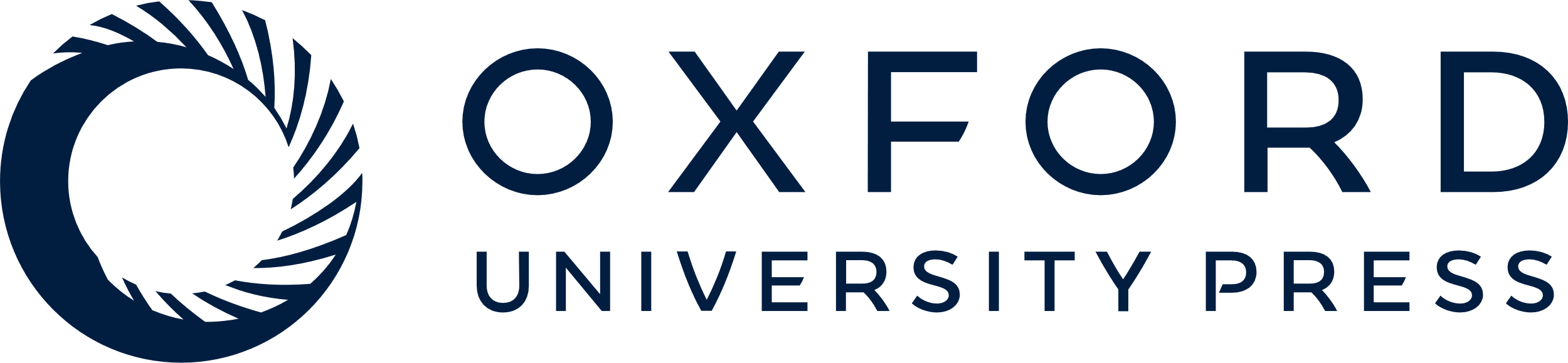 [Speaker Notes: Figure 1 Map of Taiwan showing the locations of sampling sites. For population abbreviations see Table 1. Elevations of 100, 1000, 2000, and 3000 m are shown. CMR, Central Mountain Range; HR, Hsueshan Range.


Unless provided in the caption above, the following copyright applies to the content of this slide: © The American Genetic Association. 2006. All rights reserved. For permissions, please email: journals.permissions@oxfordjournals.org.]
Figure 2 Plot of the average pairwise FST values for each population in comparison with the remaining ...
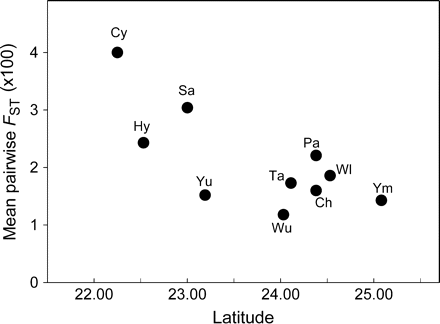 J Hered, Volume 97, Issue 3, May/June 2006, Pages 261–269, https://doi.org/10.1093/jhered/esj030
The content of this slide may be subject to copyright: please see the slide notes for details.
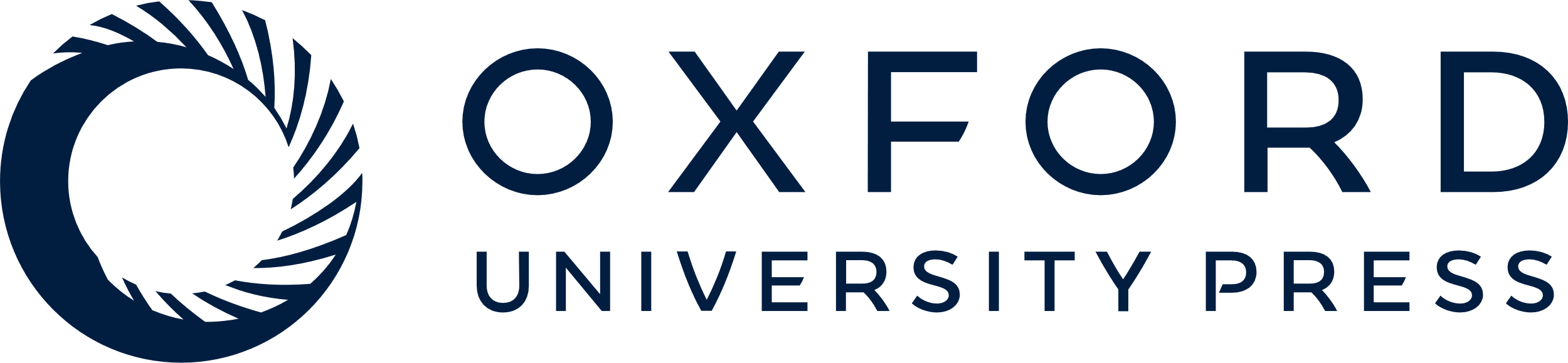 [Speaker Notes: Figure 2 Plot of the average pairwise FST values for each population in comparison with the remaining populations against latitude in Quercus glauca. Cy (22.25°N, population no. 7) was genetically the most distinct population, followed by Sa (23.00°N, no. 6) and Hy (22.53°N, no. 8), all located in southern Taiwan. For population abbreviations see Table 1.


Unless provided in the caption above, the following copyright applies to the content of this slide: © The American Genetic Association. 2006. All rights reserved. For permissions, please email: journals.permissions@oxfordjournals.org.]
Figure 3 Unrooted NJ tree of the 10 Quercus glauca populations drawn using (a) Nei's D (Tamura and Nei 1983) and (b) ...
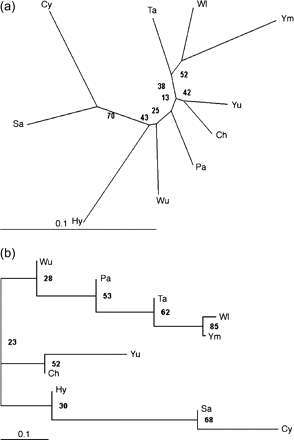 J Hered, Volume 97, Issue 3, May/June 2006, Pages 261–269, https://doi.org/10.1093/jhered/esj030
The content of this slide may be subject to copyright: please see the slide notes for details.
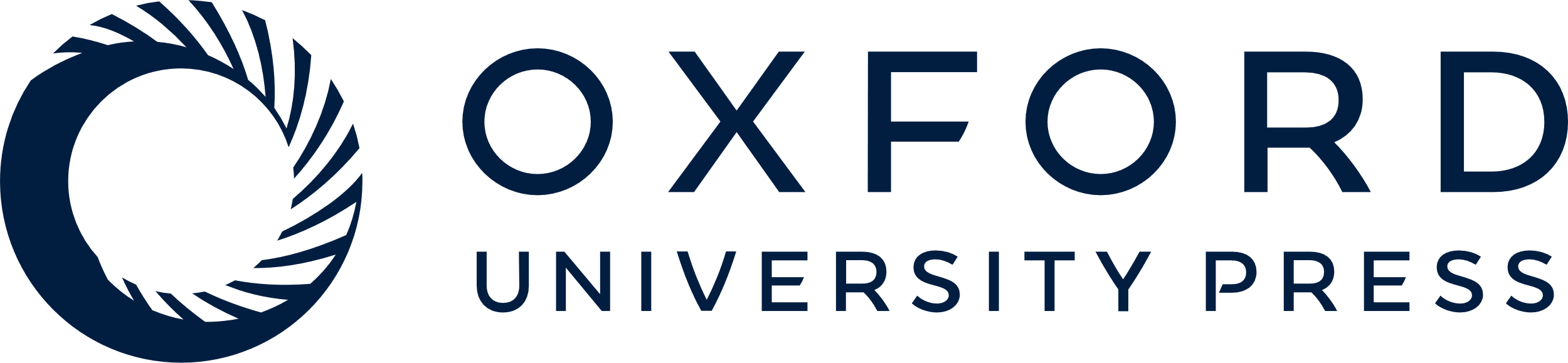 [Speaker Notes: Figure 3 Unrooted NJ tree of the 10 Quercus glauca populations drawn using (a) Nei's D (Tamura and Nei 1983) and (b) Goldstein's Dmμ (Goldstein et al. 1995) by NJ methods. The numbers in the figures are percentage values over 2,000 bootstrap replicates. Only bootstrap values over 50% are presented.


Unless provided in the caption above, the following copyright applies to the content of this slide: © The American Genetic Association. 2006. All rights reserved. For permissions, please email: journals.permissions@oxfordjournals.org.]